The Book of Revelation
An Introduction To Apocalyptic Literature
Part 2
Review from Part 1:
Understanding Apocalyptic Literature              by Mark Roberts
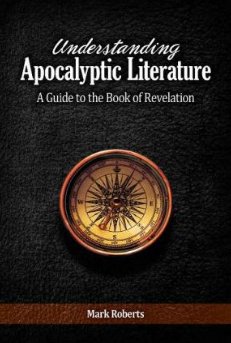 Apocalyptic Literature
Review from Part 1:
Genre: Letter and Apocalyptic
Many apocalyptic writings.
A response to a crisis.
Imagery meant to leave an impression.
Apocalypse meant to reveal not hide.
Not every detail means something.
Apocalyptic Literature
What Should We Expect?
An apocalypse is primarily responding to a crisis occurring at the time it was written.
Apocalyptic Literature
Revelation 1:1
1 The Revelation of Jesus Christ, which God gave Him to show to His bond-servants, the things which must soon take place; and He sent and communicated it by His angel to His bond-servant John,
Revelation 2:16
16 ‘Therefore repent; or else I am coming to you quickly, and I will make war against them with the sword of My mouth.
Revelation 3:11
11 ‘I am coming quickly; hold fast what you have, so that no one will take your crown.
Revelation 22:6-7
6 And he said to me, “These words are faithful and true”; and the Lord, the God of the spirits of the prophets, sent His angel to show to His bond-servants the things which must soon take place. 7 “And behold, I am coming quickly. Blessed is he who heeds the words of the prophecy of this book.”
Revelation 22:12, 20
12 “Behold, I am coming quickly, and My reward is with Me, to render to every man according to what he has done.

20 He who testifies to these things says, “Yes, I am coming quickly.” Amen. Come, Lord Jesus.
What Should We Expect?
An apocalypse is primarily responding to a crisis occurring at the time it was written.
An apocalypse is revealed by heavenly messengers.
Apocalyptic Literature
Zechariah 1:7-11
7On the twenty-fourth day of the eleventh month, which is the month Shebat, in the second year of Darius, the word of the Lord came to Zechariah the prophet, the son of Berechiah, the son of Iddo, as follows: 8I saw at night, and behold, a man was riding on a red horse, and he was standing among the myrtle trees which were in the ravine, with red, sorrel and white horses behind him. 9Then I said, “My lord, what are these?” And the angel who was speaking with me said to me, “I will show you what these are.” 10And the man who was standing among the
Zechariah 1:7-11
myrtle trees answered and said, “These are those whom the Lord has sent to patrol the earth.” 11So they answered the angel of the Lord who was standing among the myrtle trees and said, “We have patrolled the earth, and behold, all the earth is peaceful and quiet.”
Revelation 1:1
The Revelation of Jesus Christ, which God gave Him to show to His bond-servants, the things which must soon take place; and He sent and communicated it by His angel to His bond-servant John,
What Should We Expect?
An apocalypse is primarily responding to a crisis occurring at the time it was written.
An apocalypse is revealed by heavenly messengers.
An apocalypse presents information in the form of a story.
Apocalyptic Literature
Shepherd of Hermas 1:1-5
The master, who reared me, had sold me to one Rhoda in Rome. After many years, I met her again, and began to love her as a sister. After a certain time I saw her bathing in the river Tiber; and I gave her my hand, and led her out of the river. So, seeing her beauty, I reasoned in my heart, saying, "Happy were I, if I had such a one to wife both in beauty and in character." I merely reflected on this and nothing more. After a certain time, as I was journeying to Cumae, and glorifying God's creatures for their greatness and splendor and power, as I walked I fell asleep.
Shepherd of Hermas 1:1-5
And a Spirit took me, and bore me away through a pathless tract, through which no man could pass: for the place was precipitous, and broken into clefts by reason of the waters. When then I had crossed the river, I came into the level country, and knelt down, and began to pray to the Lord and to confess my sins. Now, while I prayed, the heaven was opened, and I see the lady, whom I had desired, greeting me from heaven, saying, "Good morrow, Hermas." And, looking at her, I said to her, "Lady, what doest thou here?" Then she answered me, "I wastaken up, that I might convict thee of thy sins before the Lord."
Revelation 1:9-20
9I, John, your brother and fellow partaker in the tribulation and kingdom and perseverance which are in Jesus, was on the island called Patmos because of the word of God and the testimony of Jesus. 10I was in the Spirit on the Lord’s day, and I heard behind me a loud voice like the sound of a trumpet, 11saying, “Write in a book what you see, and send it to the seven churches: to Ephesus and to Smyrna and to Pergamum and to Thyatira and to Sardis and to Philadelphia and to Laodicea.” 12Then I turned to see the voice that was speaking with me. And having turned I
Revelation 1:9-20
saw seven golden lampstands; 13and in the middle of the lampstands I saw one like a son of man, clothed in a robe reaching to the feet, and girded across His chest with a golden sash. 14His head and His hair were white like white wool, like snow; and His eyes were like a flame of fire. 15His feet were like burnished bronze, when it has been made to glow in a furnace, and His voice was like the sound of many waters. 16In His right hand He held seven stars, and out of His mouth came a sharp two-edged sword; and His face was like the sun shining in its
Revelation 1:9-20
strength. 17When I saw Him, I fell at His feet like a dead man. And He placed His right hand on me, saying, “Do not be afraid; I am the first and the last, 18and the living One; and I was dead, and behold, I am alive forevermore, and I have the keys of death and of Hades. 19“Therefore write the things which you have seen, and the things which are, and the things which will take place after these things. 20“As for the mystery of the seven stars which you saw in My right hand, and the seven golden lampstands: the seven stars are the angels of the seven churches, and the seven lampstands are the seven churches.
What Should We Expect?
An apocalypse discloses a reality on two levels.
Apocalyptic Literature
Two Levels of Reality:“Battle Hymn of the Republic”
Mine eyes have seen the glory of the coming of the Lord; He is trampling out the vintage where the grapes of wrath are stored; He hath loosed the fateful lightning of His terrible swift sword; His truth is marching on.
Union Army felt they were fighting the wickedness of slavery and marching for freedom.
OR
2 Baruch 7:1-8:2
And after these things I heard that angel saying unto those angels who held the lamps: 'Destroy, therefore, and overthrow its wall to its foundations, lest the enemy should boast and say: "We have overthrown the wall of Zion, And we have burnt the place of the mighty God."' And they have seized the place where I had been standing before. Now the angels did as he had commanded them, and when they had broken up the corners of the walls, a voice was heard from the interior of the temple, after the wall had fallen saying: 'Enter, you enemies, And come, you adversaries; For he who kept the house has forsaken (it).'
Daniel 10:12-14
12Then he said to me, “Do not be afraid, Daniel, for from the first day that you set your heart on understanding this and on humbling yourself before your God, your words were heard, and I have come in response to your words. 13“But the prince of the kingdom of Persia was withstanding me for twenty-one days; then behold, Michael, one of the chief princes, came to help me, for I had been left there with the kings of Persia. 14“Now I have come to give you an understanding of what will happen to your people in the latter days, for the vision pertains to the days yet future.”
Revelation 12:7-10
7And there was war in heaven, Michael and his angels waging war with the dragon. The dragon and his angels waged war, 8and they were not strong enough, and there was no longer a place found for them in heaven. 9And the great dragon was thrown down, the serpent of old who is called the devil and Satan, who deceives the whole world; he was thrown down to the earth, and his angels were thrown down with him. 10Then I heard a loud voice in heaven, saying, “Now the salvation, and the power, and the kingdom of our God and the authority of His
Revelation 12:7-10
Christ have come, for the accuser of our brethren has been thrown down, he who accuses them before our God day and night.
What Should We Expect?
An apocalypse discloses a reality on two levels.
An apocalypse reveals God’s judgment.
Apocalyptic Literature
2 Esdras 4:33-35
Then I answered and said, "How long? When will these things be? Why are our years few and evil?“… Did not the souls of the righteous in their chambers ask about these matters, saying, "How long are we to remain here? And when will the harvest of our reward come?'
Revelation 6:9-10
9 When the Lamb broke the fifth seal, I saw underneath the altar the souls of those who had been slain because of the word of God, and because of the testimony which they had maintained; 10 and they cried out with a loud voice, saying, “How long, O Lord, holy and true, will You refrain from judging and avenging our blood on those who dwell on the earth?”
2 Esdras 7:37-44
37 Then the Most High will say to the nations that have been raised from the dead, ‘Look now, and understand whom you have denied, whom you have not served, whose commandments you have despised. 38 Look on this side and on that; here are delight and rest, and there are fire and torments.’ Thus he will speak to them on the day of judgment— 39 a day that has no sun or moon or stars, 40 or cloud or thunder or lightning, or wind or water or air, or darkness or evening or morning, 41 or summer or spring or heat or winter or frost or cold, or hail or rain or
2 Esdras 7:37-44
dew, 42 or noon or night, or dawn or shining or brightness or light, but only the splendor of the glory of the Most High, by which all shall see what has been destined. 43 It will last as though for a week of years. 44 This is my judgment and its prescribed order; and to you alone I have shown these things.
Revelation 6:12-17
12 I looked when He broke the sixth seal, and there was a great earthquake; and the sun became black as sackcloth made of hair, and the whole moon became like blood; 13 and the stars of the sky fell to the earth, as a fig tree casts its unripe figs when shaken by a great wind. 14 The sky was split apart like a scroll when it is rolled up, and every mountain and island were moved out of their places. 15 Then the kings of the earth and the great men and the commanders and the rich and the strong and every slave and free man hid themselves in the caves and among the
Revelation 6:12-17
rocks of the mountains; 16 and they said to the mountains and to the rocks, “Fall on us and hide us from the presence of Him who sits on the throne, and from the wrath of the Lamb; 17 for the great day of their wrath has come, and who is able to stand?”
What Should We Expect?
An apocalypse discloses a reality on two levels.
An apocalypse reveals God’s judgment.
An Apocalypse gives God’s people the proper perspective and hope.
Apocalyptic Literature
Revelation 20:11-21:8
11 Then I saw a great white throne and Him who sat upon it, from whose presence earth and heaven fled away, and no place was found for them. 12 And I saw the dead, the great and the small, standing before the throne, and books were opened; and another book was opened, which is the book of life; and the dead were judged from the things which were written in the books, according to their deeds. 13 And the sea gave up the dead which were in it, and death and Hades gave up the dead which were in them; and they were judged, every one of them
Revelation 20:11-21:8
according to their deeds. 14 Then death and Hades were thrown into the lake of fire. This is the second death, the lake of fire. 15 And if anyone’s name was not found written in the book of life, he was thrown into the lake of fire. 1 Then I saw a new heaven and a new earth; for the first heaven and the first earth passed away, and there is no longer any sea. 2 And I saw the holy city, new Jerusalem, coming down out of heaven from God, made ready as a bride adorned for her husband. 3 And I heard a loud voice from the throne, saying, “Behold, the
Revelation 20:11-21:8
tabernacle of God is among men, and He will dwell among them, and they shall be His people, and God Himself will be among them, 4 and He will wipe away every tear from their eyes; and there will no longer be any death; there will no longer be any mourning, or crying, or pain; the first things have passed away.” 5 And He who sits on the throne said, “Behold, I am making all things new.” And He said, “Write, for these words are faithful and true.” 6 Then He said to me, “It is done. I am the Alpha and the Omega, the beginning and the end. I will give to the one who
Revelation 20:11-21:8
thirsts from the spring of the water of life without cost. 7 “He who overcomes will inherit these things, and I will be his God and he will be My son. 8 “But for the cowardly and unbelieving and abominable and murderers and immoral persons and sorcerers and idolaters and all liars, their part will be in the lake that burns with fire and brimstone, which is the second death.”
What Should We Expect?
An apocalypse discloses a reality on two levels.
An apocalypse reveals God’s judgment.
An Apocalypse gives God’s people the proper perspective and hope.
An apocalypse charges God’s people to be faithful to Him in every situation
Apocalyptic Literature
Revelation 22:10-20
10 And he said to me, “Do not seal up the words of the prophecy of this book, for the time is near. 11 “Let the one who does wrong, still do wrong; and the one who is filthy, still be filthy; and let the one who is righteous, still practice righteousness; and the one who is holy, still keep himself holy.” 12 “Behold, I am coming quickly, and My reward is with Me, to render to every man according to what he has done. 13 “I am the Alpha and the Omega, the first and the last, the beginning and the end.” 14 Blessed are those who wash their robes, so that they may
Revelation 20:11-21:8
have the right to the tree of life, and may enter by the gates into the city. 15 Outside are the dogs and the sorcerers and the immoral persons and the murderers and the idolaters, and everyone who loves and practices lying. 16 “I, Jesus, have sent My angel to testify to you these things for the churches. I am the root and the descendant of David, the bright morning star.” 17 The Spirit and the bride say, “Come.” And let the one who hears say, “Come.” And let the one who is thirsty come; let the one who wishes take the water of life without cost. 18 I testify to everyone who
Revelation 20:11-21:8
hears the words of the prophecy of this book: if anyone adds to them, God will add to him the plagues which are written in this book; 19 and if anyone takes away from the words of the book of this prophecy, God will take away his part from the tree of life and from the holy city, which are written in this book. 20 He who testifies to these things says, “Yes, I am coming quickly.” Amen. Come, Lord Jesus.
An Apocalypse…
…responds to a then current crisis.
…is revealed by heavenly messengers.
…presents info. in the form of a story.
…discloses a reality on two levels.
…reveals God’s judgment.
…gives proper perspective and hope.
…charges God’s people to be faithful.
Apocalyptic Literature
Things to Do or Not Do w/ Rev.
Remember, we are reading someone else’s mail.
Do not try to apply directly to our own time.
Imagery is not to be taken literally.
Apocalyptic Literature
Revelation 1:1
1 The Revelation of Jesus Christ, which God gave Him to show to His bond-servants, the things which must soon take place; and He sent and communicated it by His angel to His bond-servant John, 

“SIGN-ified” (KJV)
John 21:18-19
18 “Truly, truly, I say to you, when you were younger, you used to gird yourself and walk wherever you wished; but when you grow old, you will stretch out your hands and someone else will gird you, and bring you where you do not wish to go.” 19 Now this He said, signifying by what kind of death he would glorify God. And when He had spoken this, He said to him, “Follow Me!”
Things to Do or Not Do w/ Rev.
Imagery is not to be taken literally.
"The language of apocalypses is not descriptive, referential, newspaper language, but the expressive language of poetry, which uses symbols and imagery to articulate a sense or feeling about the world."
Apocalyptic Literature
Things to Do or Not Do w/ Rev.
Remember, we are reading someone else’s mail.
Do not try to apply directly to our own time.
Imagery is not to be taken literally.
Let borrowed imagery stand for its own unique message.
Apocalyptic Literature
Core Messages of Apocalyptic
God's will is shown to come to pass without fail.
God will act decisively to save his people and condemn evildoers.
History is pointing toward the ultimate victory of God and his people.
Apocalyptic Literature
Apocalyptic literature, including Revelation, is "a story, 
written in a time of crisis and distress, that is given by otherworldly beings explaining how God will reverse everything so the righteous will triumph.”
Apocalyptic Literature
The Book of Revelation
An Introduction To Apocalyptic Literature
Part 2